Francká říše(Franská říše)
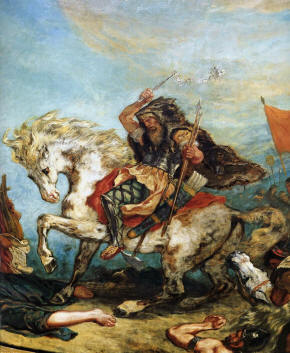 Stěhování národů
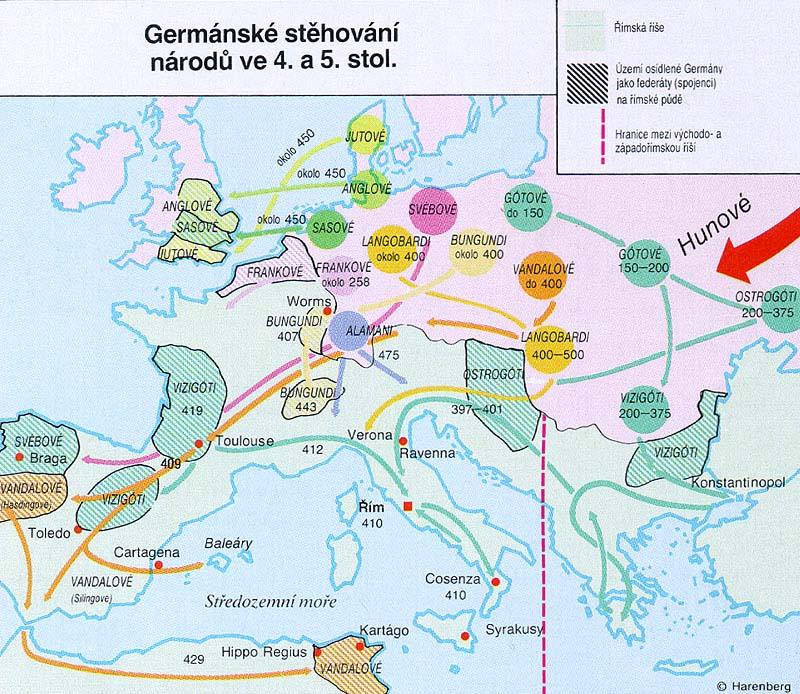 Odoaker
Attila Bič boží
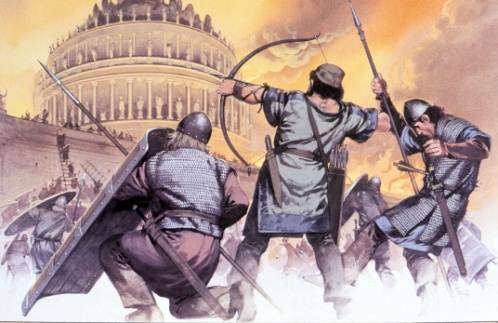 Vandalové v Římě
Naprostý chaos, divoké kmeny, bitvy
Frankové
	- dnešní Nizozemí, Belgie
Jméno Frank = "odvážný, smělý, drzý" (možná příbuzné s německým "frech" - drzý). 
Úspěchy
	- chytré – pro i proti Římu (rozšíření do Gálie)
Vojevůdci  - rod MEROVEJCŮ
první  historicky doložený
Childerich – 5. stol.
		nález hrobu – prsten

O čem nález vypovídá?
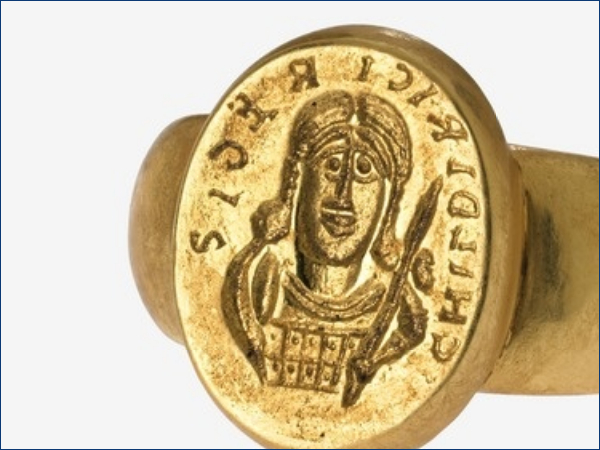 Expanze za Chlodvíka

Kdy se Chlodvík setkal s křesťanstvím?
Jaký měl Chlodvík ke křesťanství postoj?
Kdy a proč se Chlodvík poprvé obrátil na křesťanského Boha?
Jaký to mělo dopad na kmen Franků?
https://www.youtube.com/watch?v=NuSt36_Kmzk     27:38 – 31-50
Je tvrzení pravdivé? A proč? 







Změnil se ti nějak pohled na počátky křesťanství a na pohany? Pokud ano, jak?